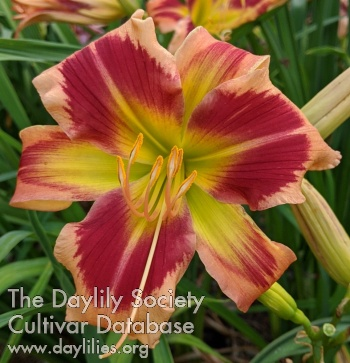 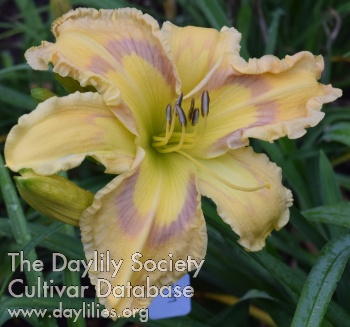 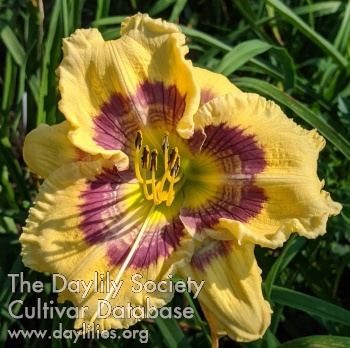 2023 CCDS ARMS Auction
September 23, 2023 Meeting
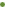 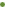 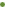 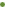 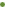 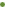 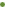 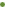 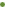 I Believe in Unicorns (Marchant, 2022)
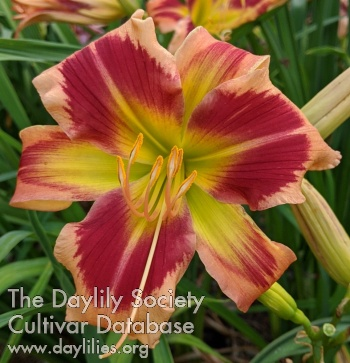 Scape 28”  
Bloom 6”
Bud Count 20
Branching 4
Mid-season
Tet, Dormant
Ripples of Hope (Marchant, 2022)
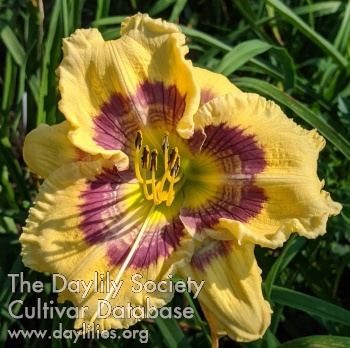 Scape 37”  
Bloom 7”
Bud Count 18
Branching 3
Mid-season
Dip, Semi-Evergreen
Chapstick Blonde (Marchant, 2021)
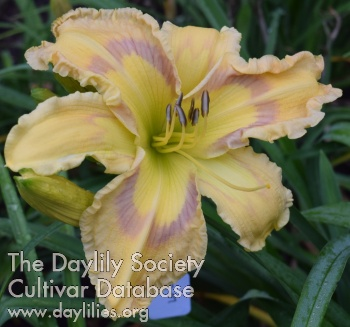 Scape 30”  
Bloom 6.5”
Bud Count 20
Branching 4
Mid-season
Dip, Dormant
Shattered Image (Marchant, 2021)
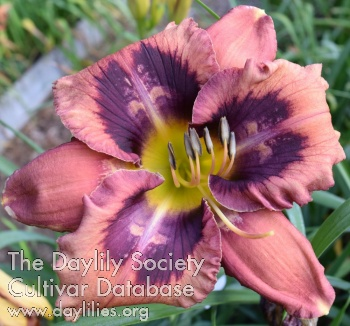 Scape 28”  
Bloom 6”
Bud Count 18
Branching 3

Dip, Dormant
Insurrection (Marchant, 2021)
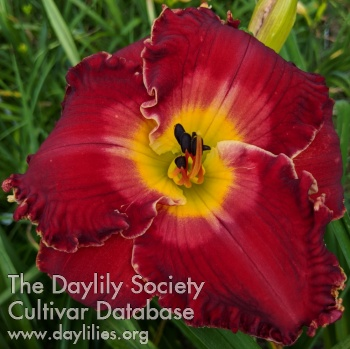 Scape 30”  
Bloom 7”
Bud Count 20
Branching 4
Mid-season
Tet, Semi-evergreen
Druid City Crimson Tutu (Marchant, 2019)
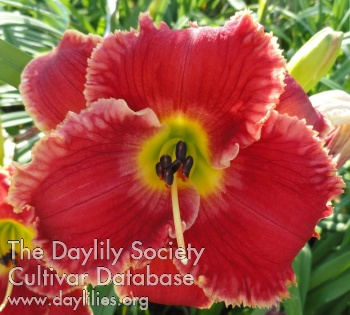 Scape 27”  
Bloom 6”
Bud Count 18
Branching 3
Mid-season
Tet, Semi-evergreen
Queen of the Damned (Marchant, 2019)
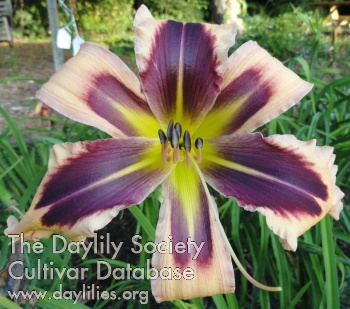 Scape 34”  
Bloom 6”
Bud Count 25
Branching 4
Mid-season
Dip, Dormant
From Here to the Moon and Back (Marchant, 2019)
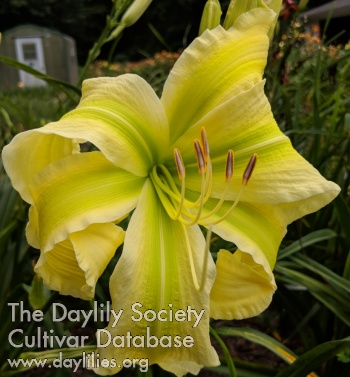 Scape 34”  
Bloom 7”
Bud Count 15
Branching 3
Mid-season
Dip, Dormant
UF Cascade
Hillbilly Homecoming (Marchant, 2019)
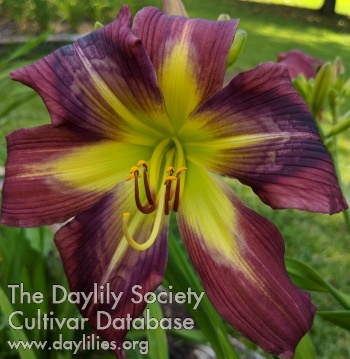 Scape 27”  
Bloom 6”
Bud Count 15
Branching 3
Mid-season
Dip, Dormant
Viva Va Boom (Marchant, 2018)
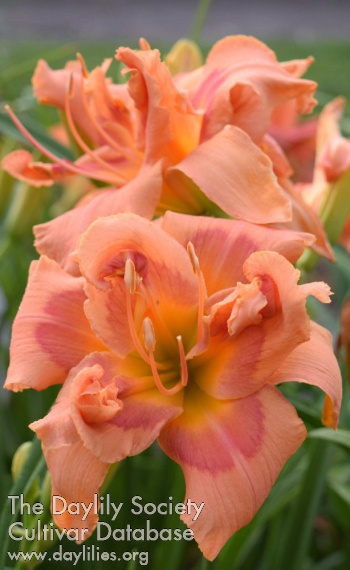 Scape 31”  
Bloom 6”
Bud Count 15
Branching 3
Mid-season
Tet, Semi-evergreen
Double 95%
Roar with Pride (Marchant, 2018)
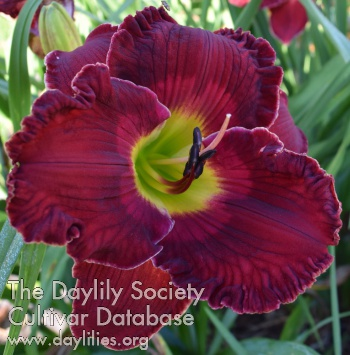 Scape 27”  
Bloom 6”
Bud Count 15
Branching 3
Mid-season
Tet, Semi-evergeen
Galactic Starburst (Marchant, 2017)
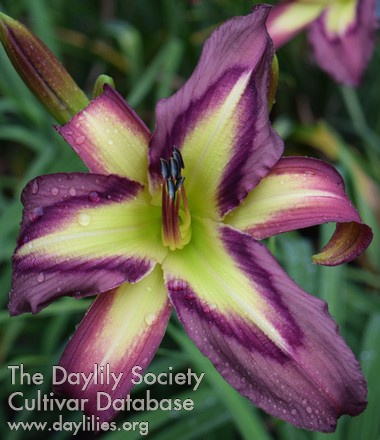 Scape 29”  
Bloom 7”
Bud Count 20
Branching 4
Mid-season
Dip, Dormant
UF Crispate
Min Alskade Far (Marchant, 2017)
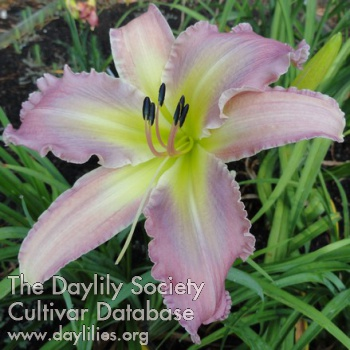 Scape 27”  
Bloom 6.5”
Bud Count 24
Branching 5
Mid-season
Dip, Dormant
Southern Sunrise (Marchant, 2017)
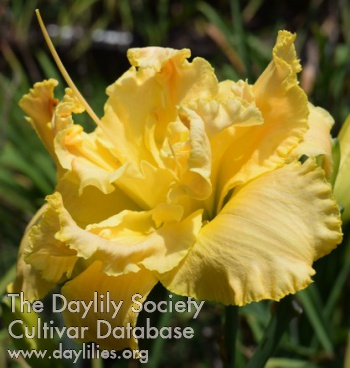 Scape 32”  
Bloom 6”
Bud Count 25
Branching 5
Mid-season
Tet, Semi-evergreen
Double 100%
Splendid Sarah (Marchant, 2017)
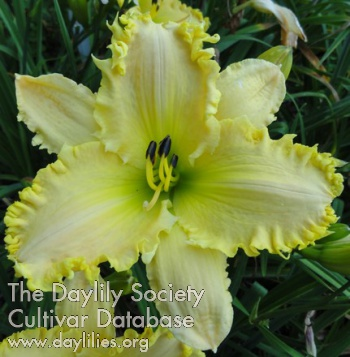 Scape 30”  
Bloom 6”
Bud Count 15
Branching 3
Mid-season
Tet, Dormant
Wandaful (Marchant, 2015)
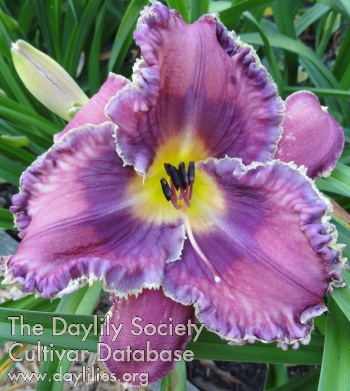 Scape 22”  
Bloom 5.5”
Bud Count 20
Branching 3
Mid-season
Tet, Semi-evergreen
Shootin’ the Hooch (Marchant, 2015)
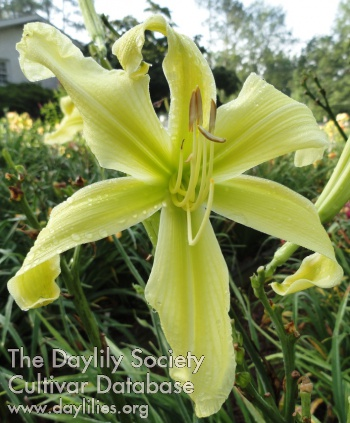 Scape 40”  
Bloom 6.5”
Bud Count 30
Branching 5
Early Mid-season
Dip, Dormant
UF Crispate-Spatulate
Taste the Rainbow (Marchant, 2015)
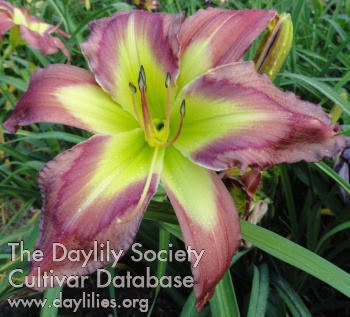 Scape 28”  
Bloom 7”
Bud Count 21
Branching 4
Early Mid-season
Dip, Dormant
Life’s a Beach (Marchant, 2015)
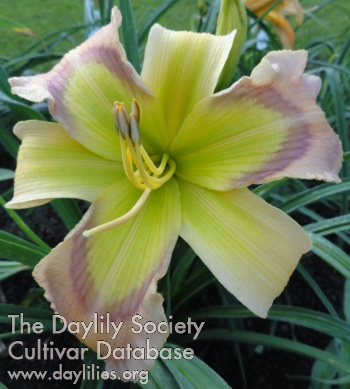 Scape 26”  
Bloom 6.5”
Bud Count 20
Branching 4
Early Mid-season
Dip, Dormant
Look At That! (Marchant, 2017)
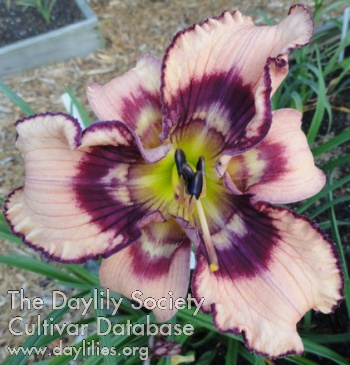 Scape 29”  
Bloom 5”
Bud Count 15
Branching 4
Mid-season
Tet, Semi-evergreen
Hitting the Jackpot (Marchant, 2015)
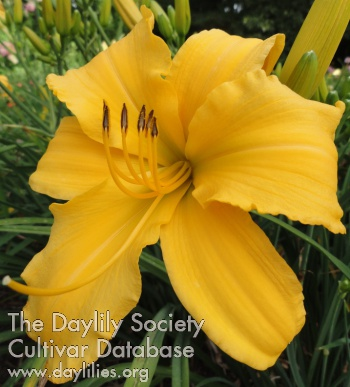 Scape 36”  
Bloom 7”
Bud Count 38
Branching 5
Mid-season
Dip, Dormant
Zebra Power (Gossard, 2015)
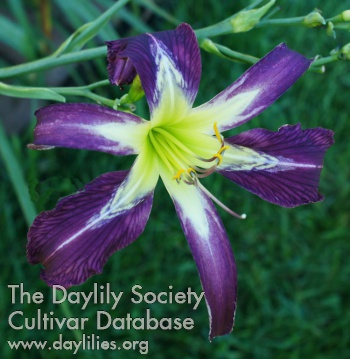 Scape 43”  
Bloom 9.5”
Bud Count 22
Branching 5
Early Mid-season
Dip, Dormant
UF Crispate-Cascade
Lush Oasis (Rea, 2016)
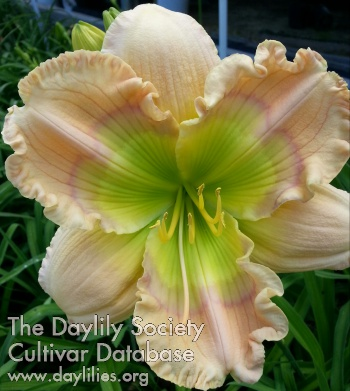 Scape 36”  
Bloom 6.5”
Bud Count 18
Branching 3
Mid-season
Dip, Evergreen
Magical Explosion (Gossard, 2015)
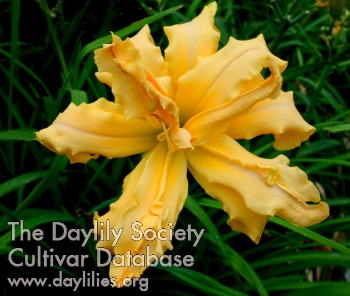 Scape 43”  
Bloom 8”
Bud Count 24
Branching 5
Early Mid-season
Dip, Dormant
Spider 4.4:1/Double 99%
UF Crispate-Cascade
Born in Carolina (Bruce, 2016)
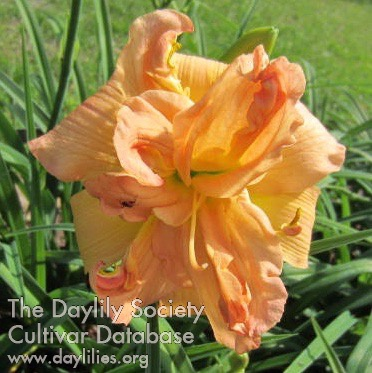 Scape 28”  
Bloom 6.25”
Bud Count 21
Branching 3
Mid-season
Tet, Semi-evergreen
Double 96%
New Design (Gossard, 2015)
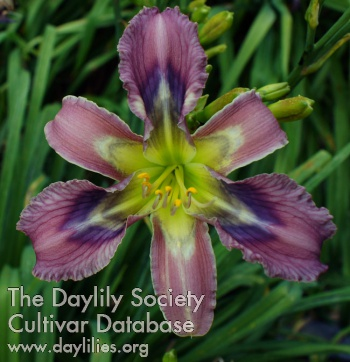 Scape 40”  
Bloom 5”
Bud Count 28
Branching 5
Mid-season
Dip, Dormant
UF Crispate-Cascade
Red Ragtop (Bruce, 2015)
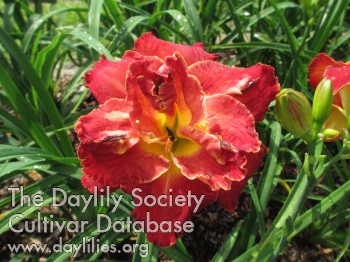 Scape 29”  
Bloom 5.75”
Bud Count 20
Branching 3
Early Mid-season
Tet, Semi-evergreen
Double 100%
Interstellar (Reimer, 2016)
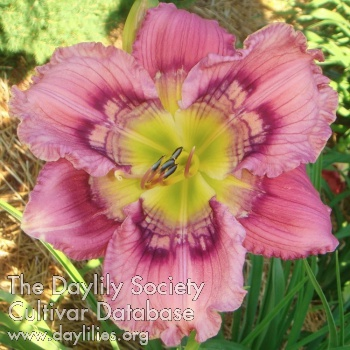 Scape 34”  
Bloom 6”
Bud Count 25
Branching 3
Midseason-Late
Dip, Dormant